ТЕМА ІННОВАЦІЙНА ДІЯЛЬНІСТЬ ЯК ОБ’ЄКТ ІННОВАЦІЙНОГО МЕНЕДЖМЕНТУ
Поняття інноваційної діяльності
Загальна характеристика інноваційного процесу: поняття, сутність, зміст
Структура інноваційного процесу
Моделі інноваційного процесу
Джерела та методи творчого пошуку інноваційних ідей
1. Поняття інноваційної діяльності
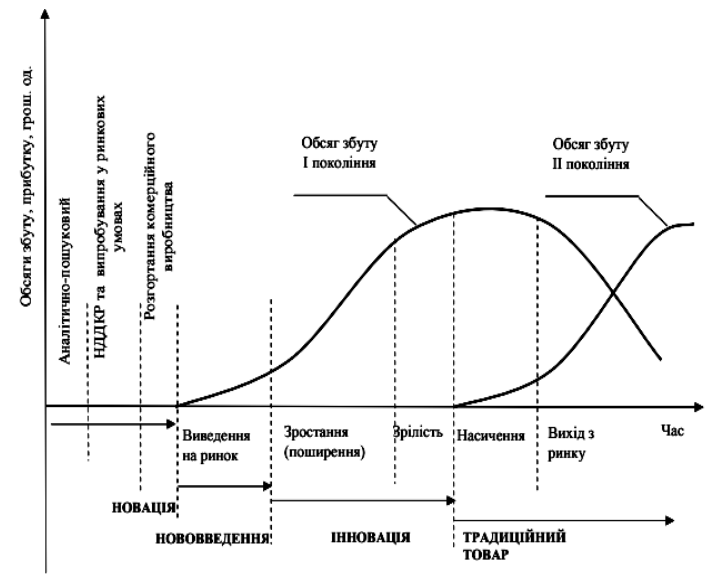 Еволюційні форми інновацій
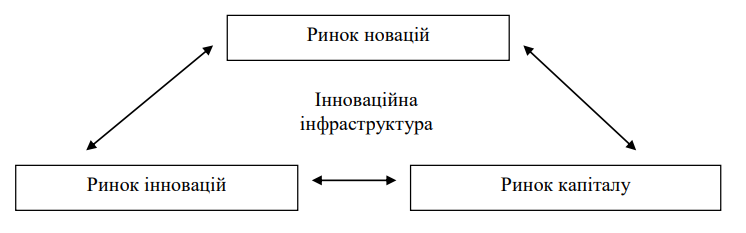 Сфера інноваційної діяльності
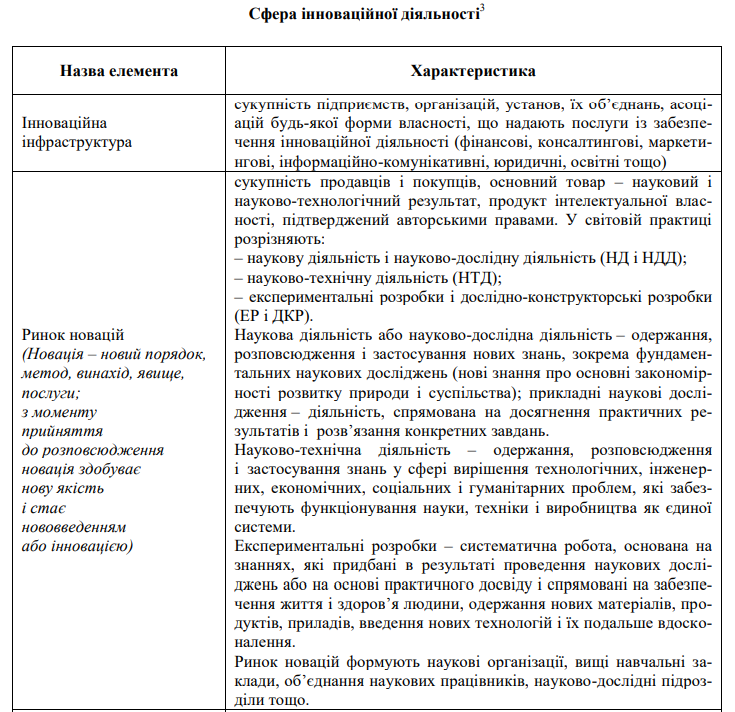 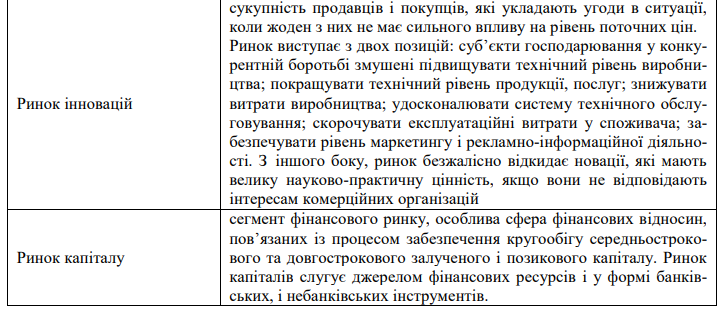 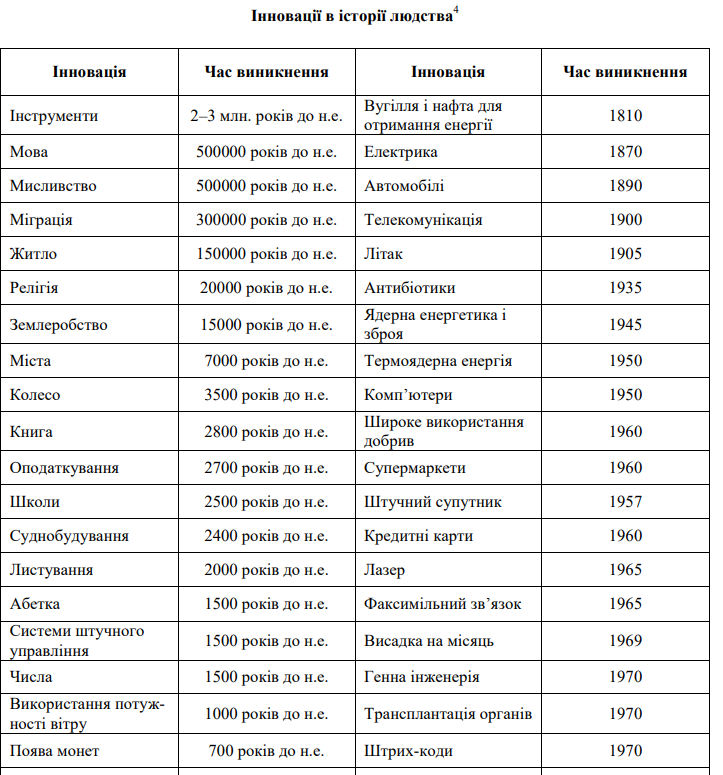 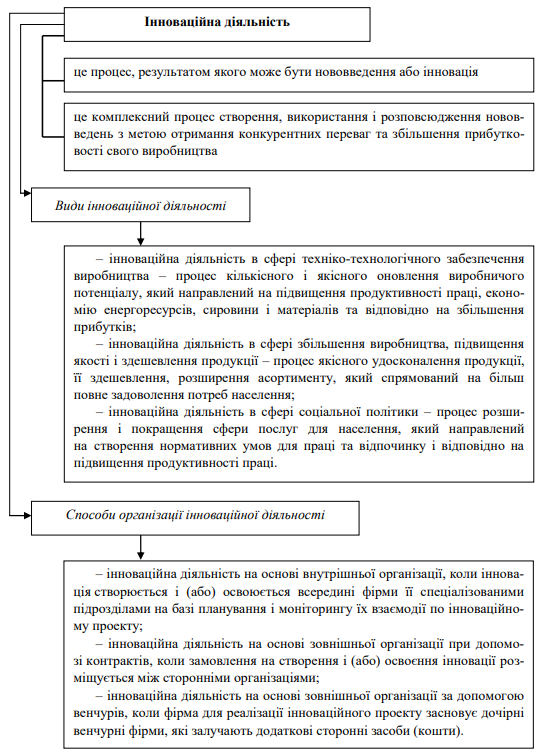 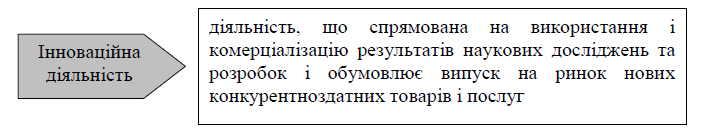 Закон України 
«Про інноваційну діяльність»
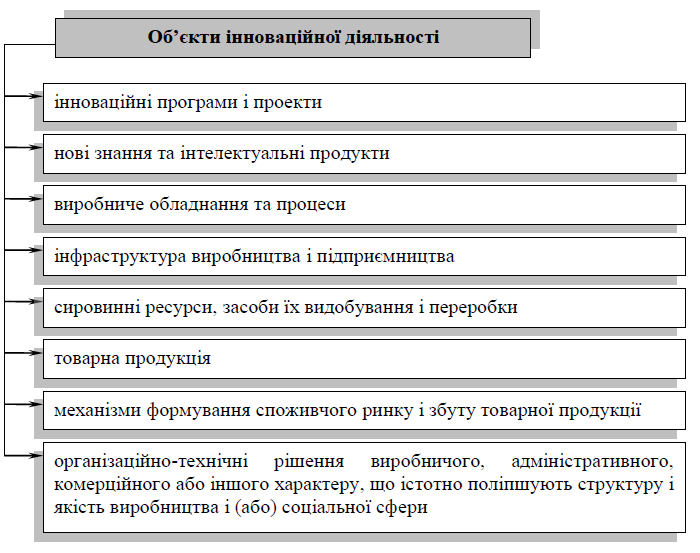 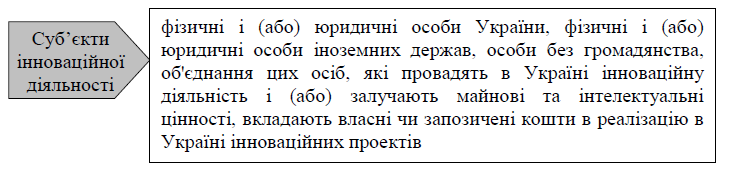 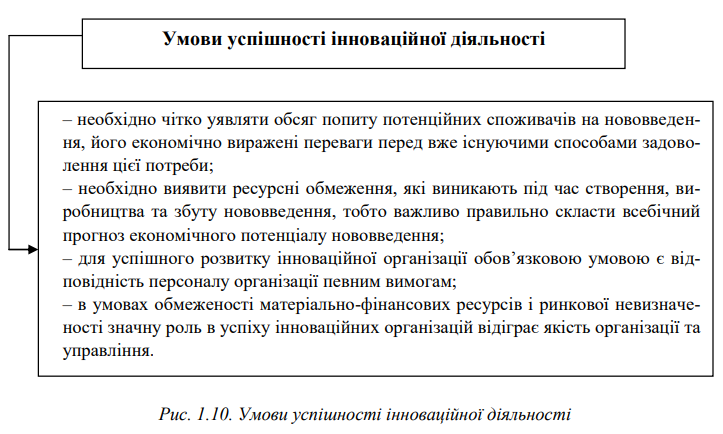 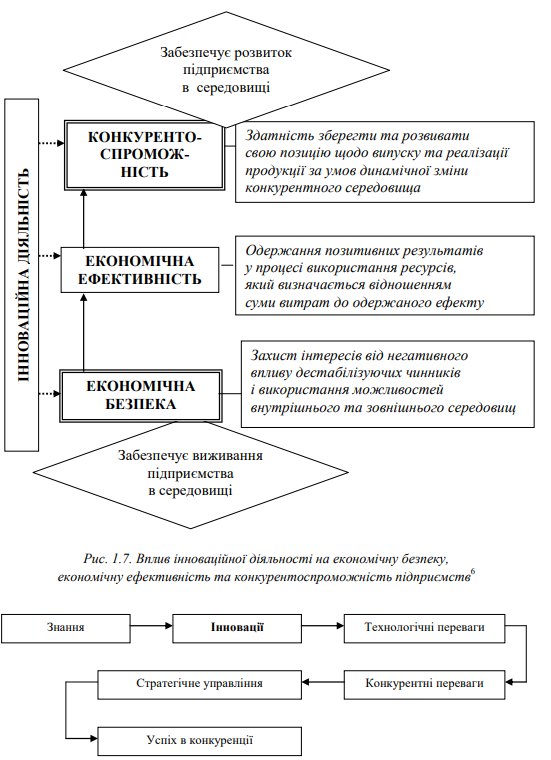 Ланцюг формування конкурентоспроможності підприємства
2. Загальна характеристика інноваційного процесу: поняття, сутність, зміст
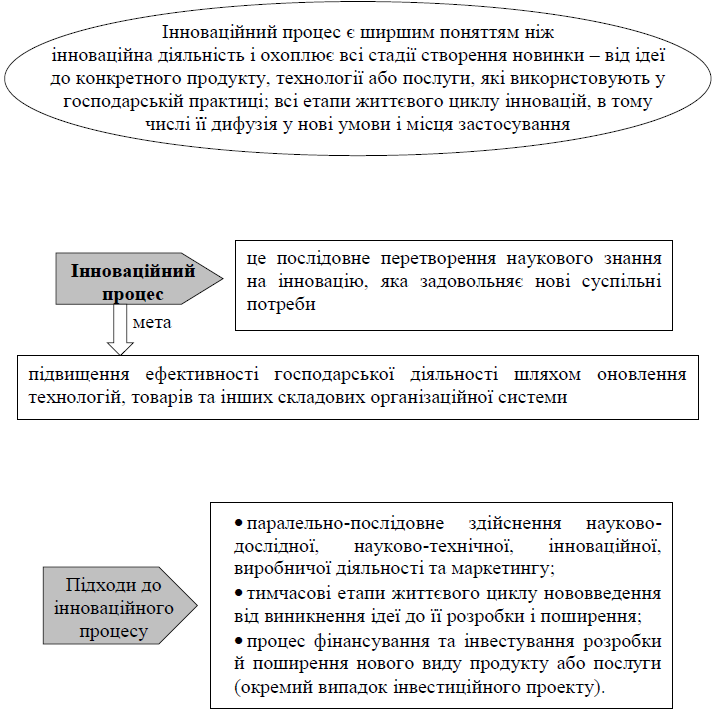 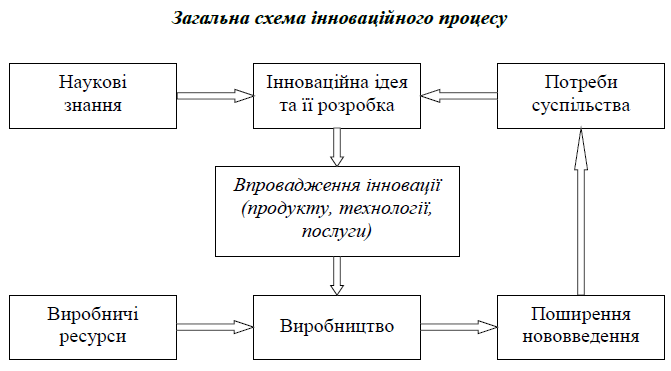 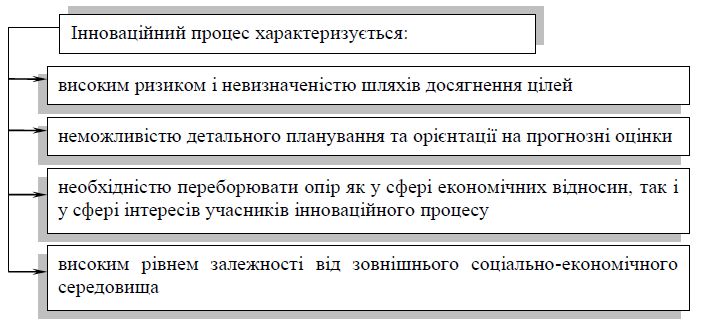 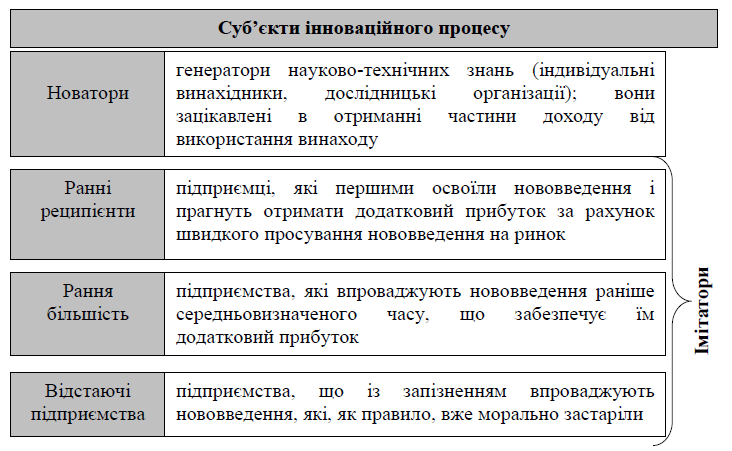 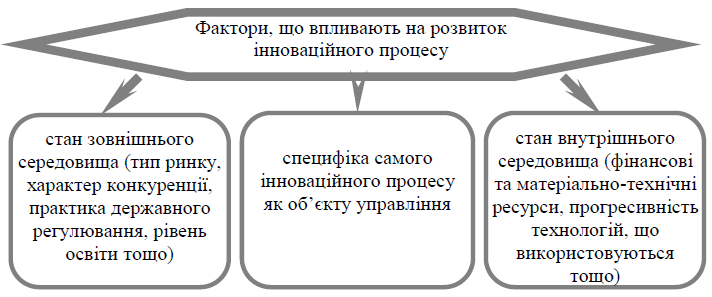 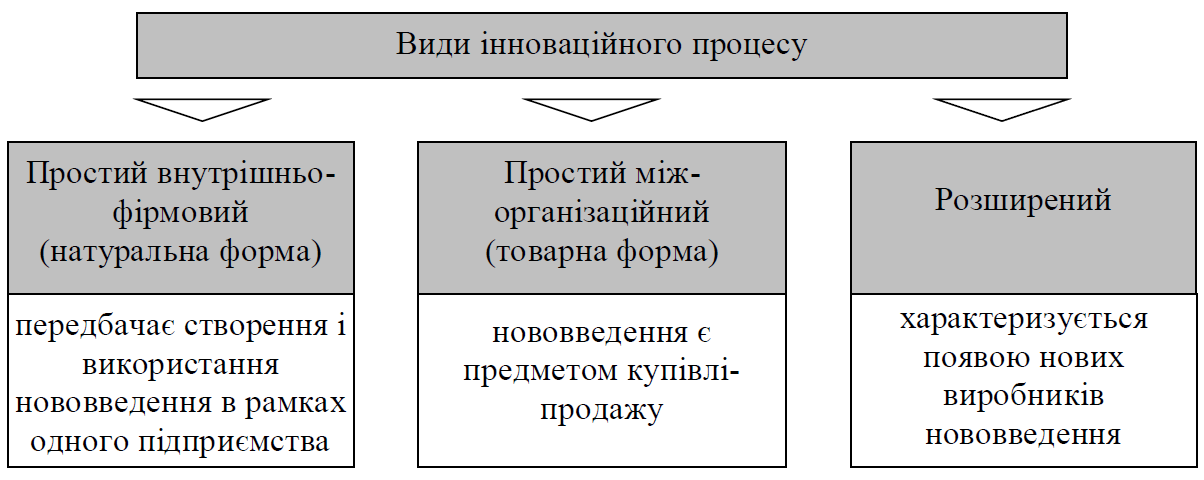 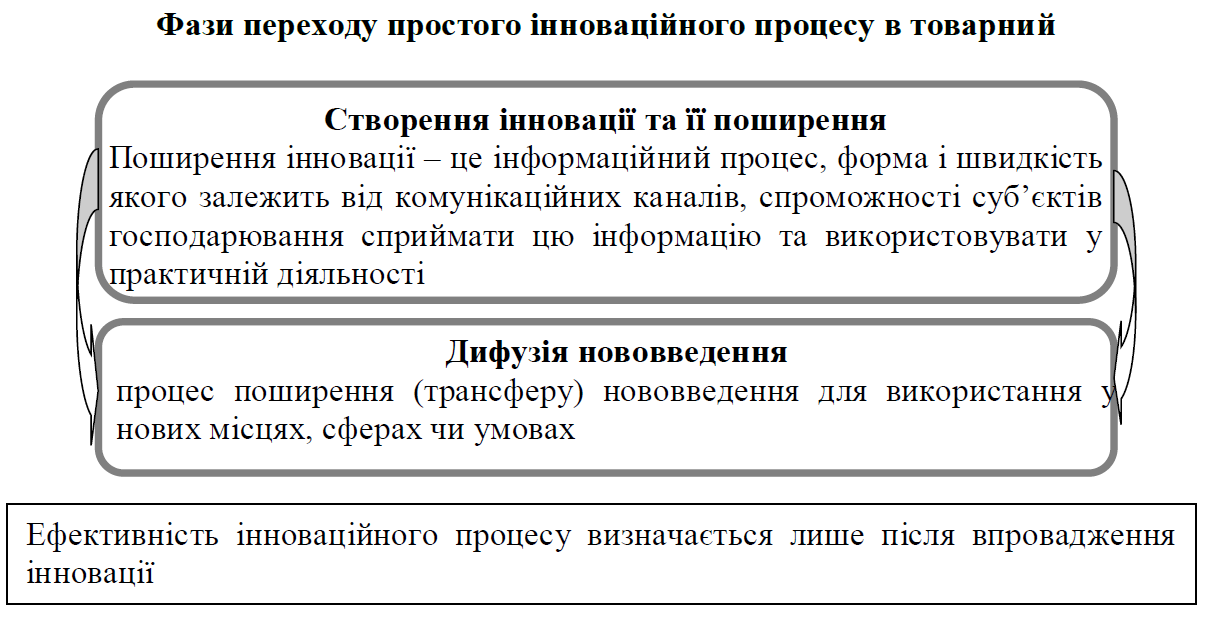 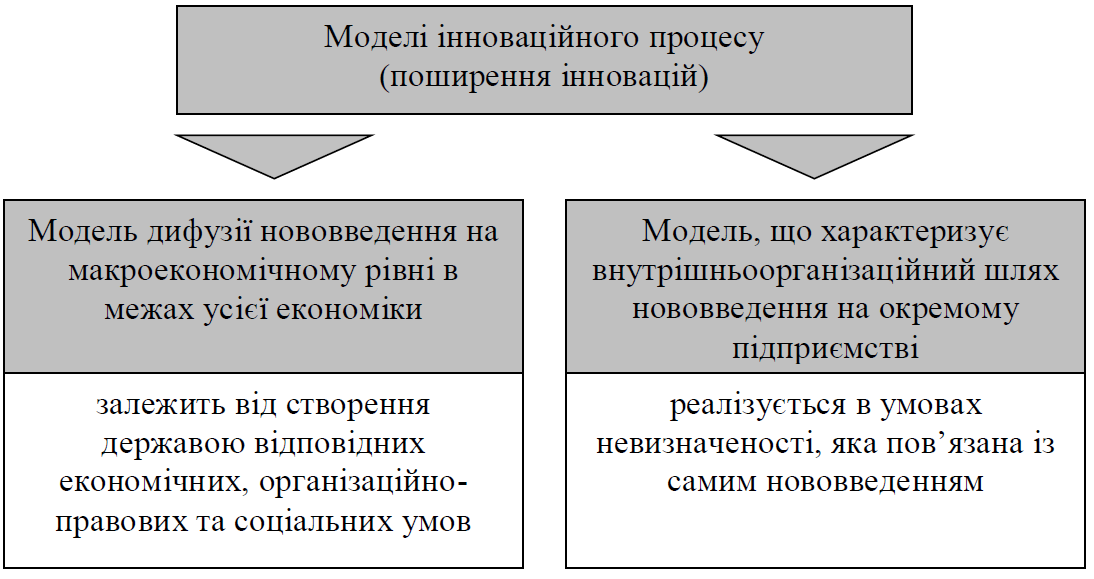 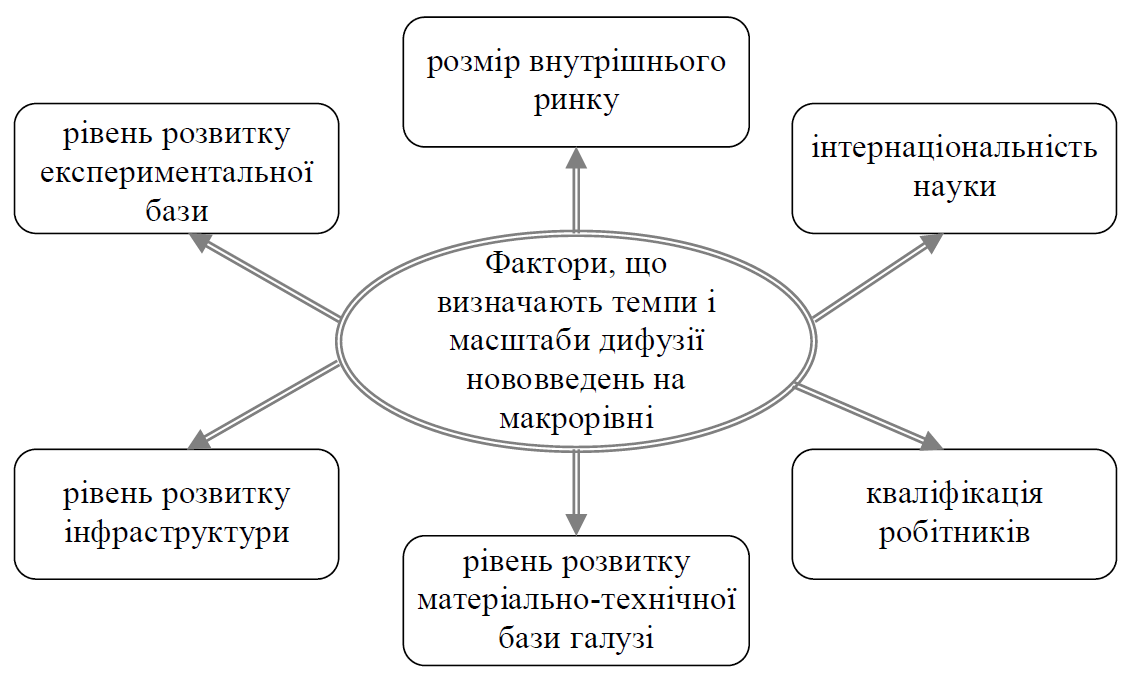 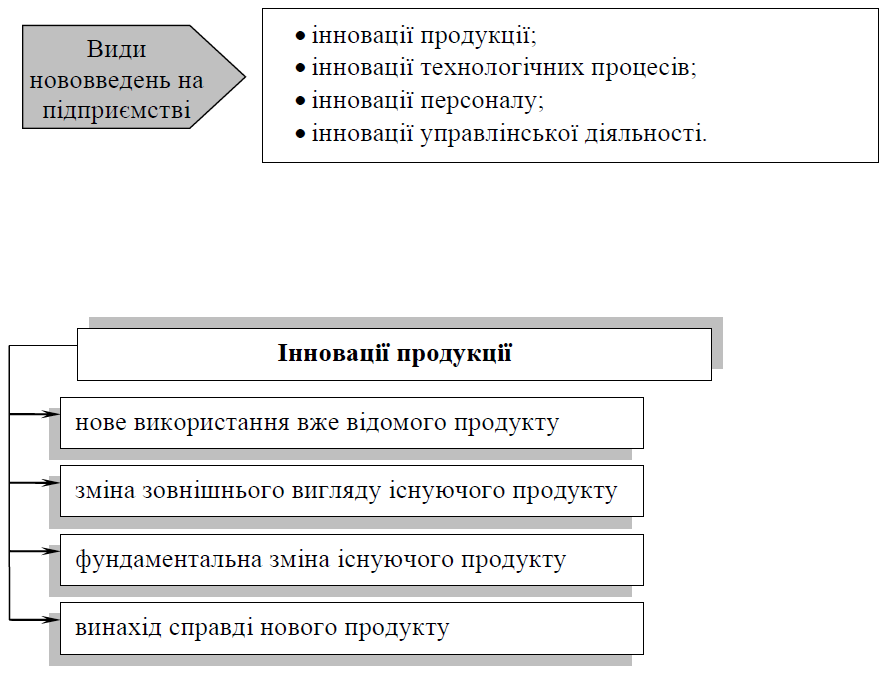 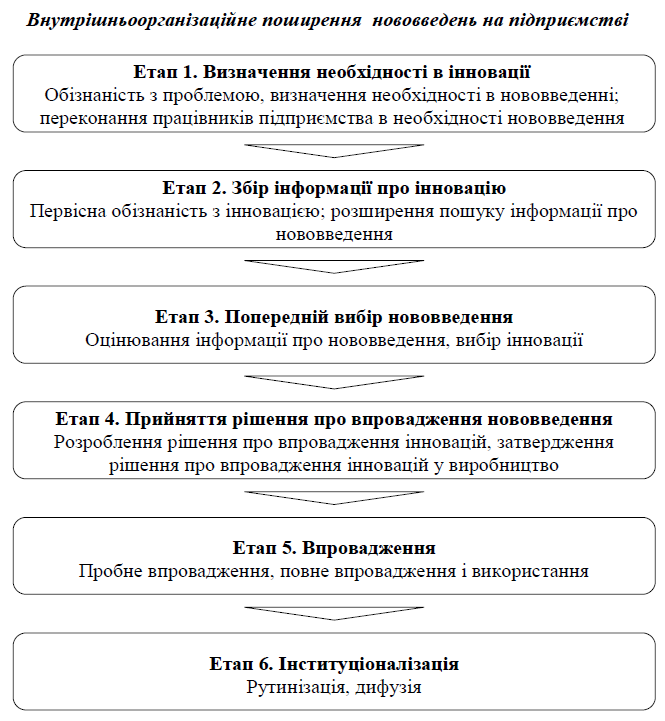 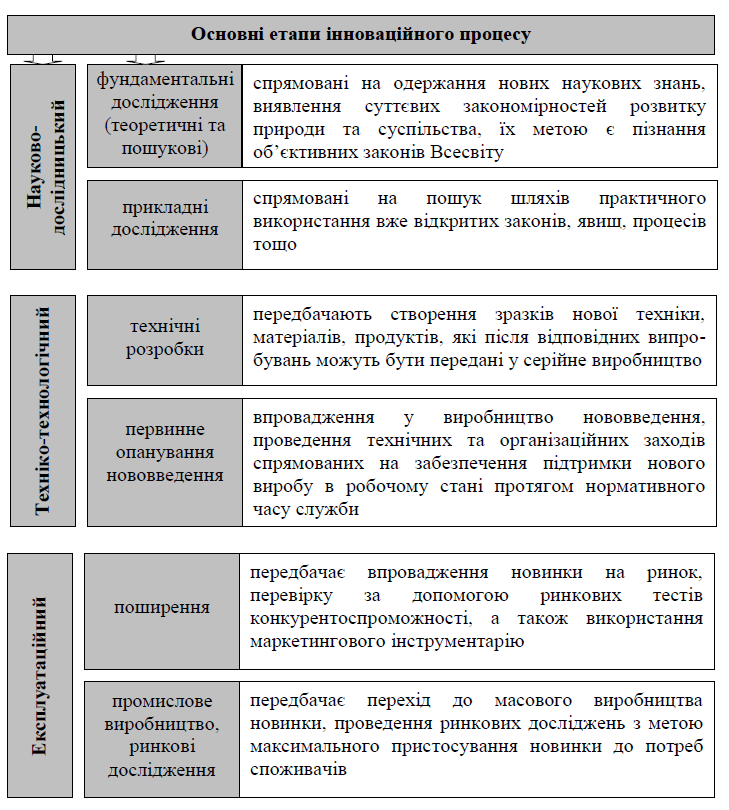 3. Структура інноваційного процесу

Інноваційний процес має циклічний характер розвитку, здійснюється у часі та просторі.
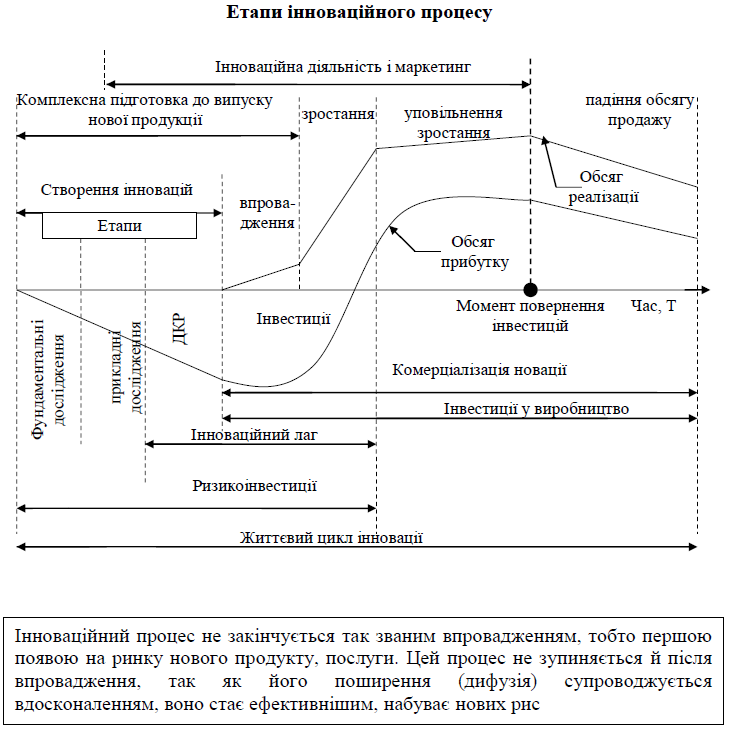 4. Моделі інноваційного процесу
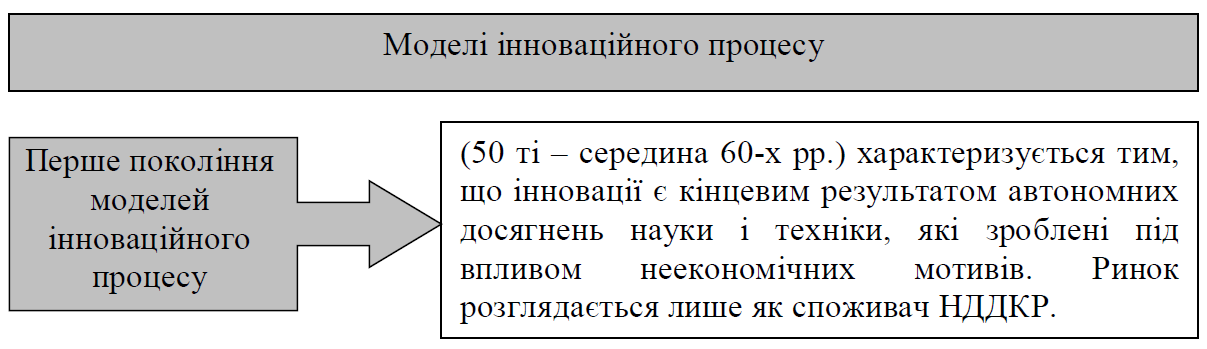 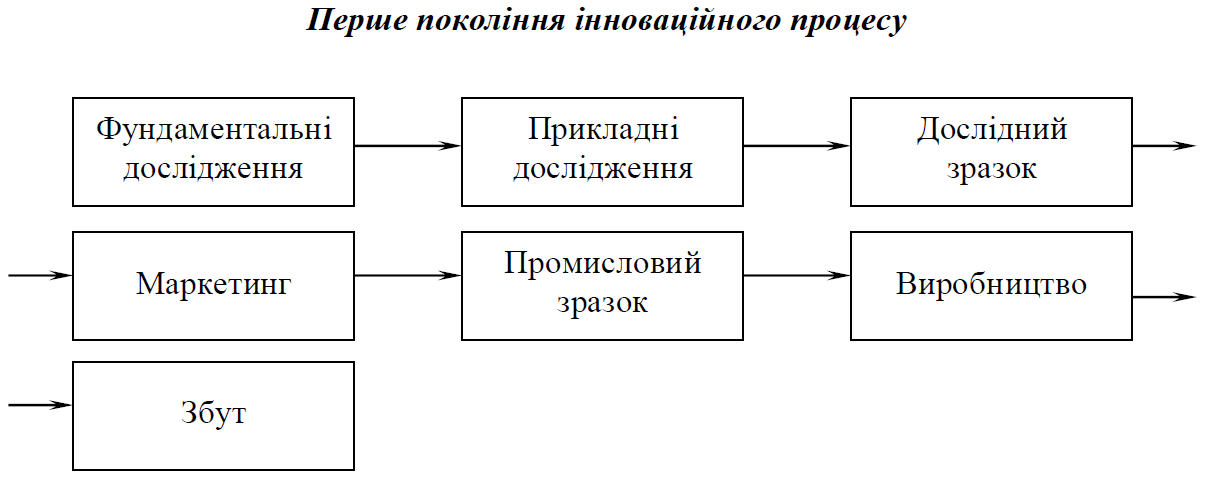 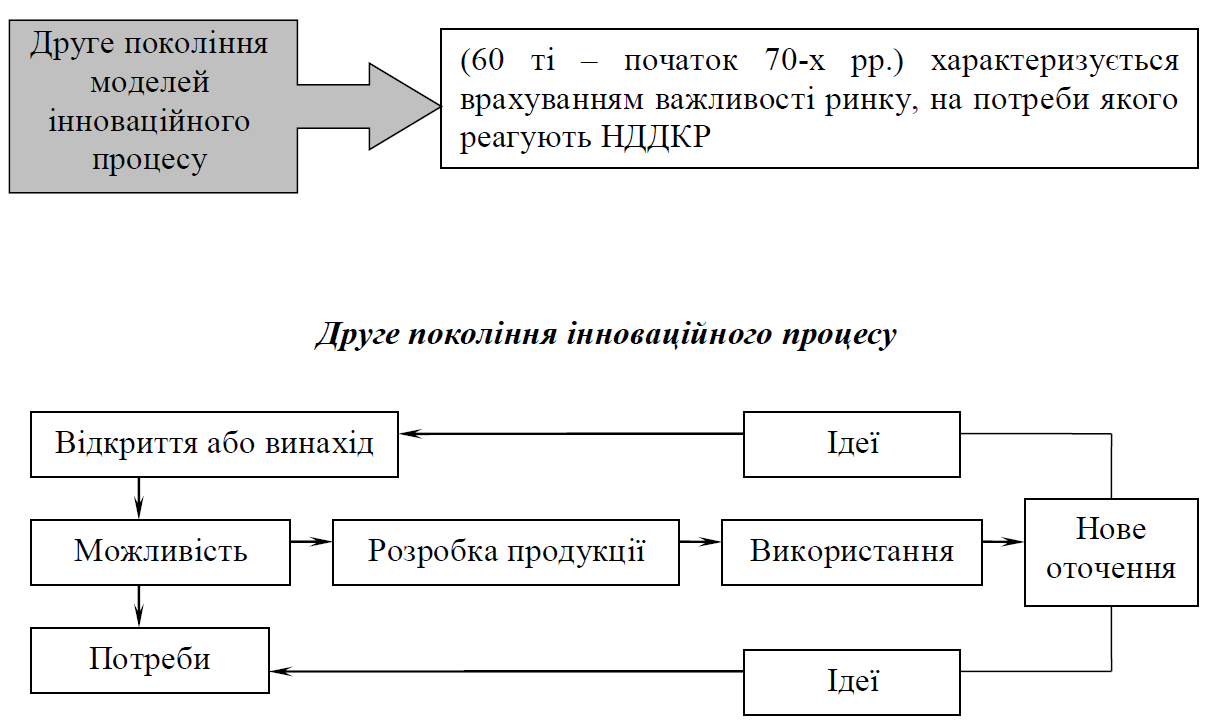 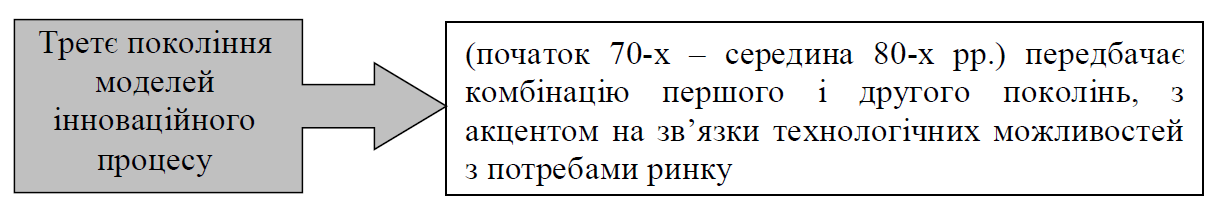 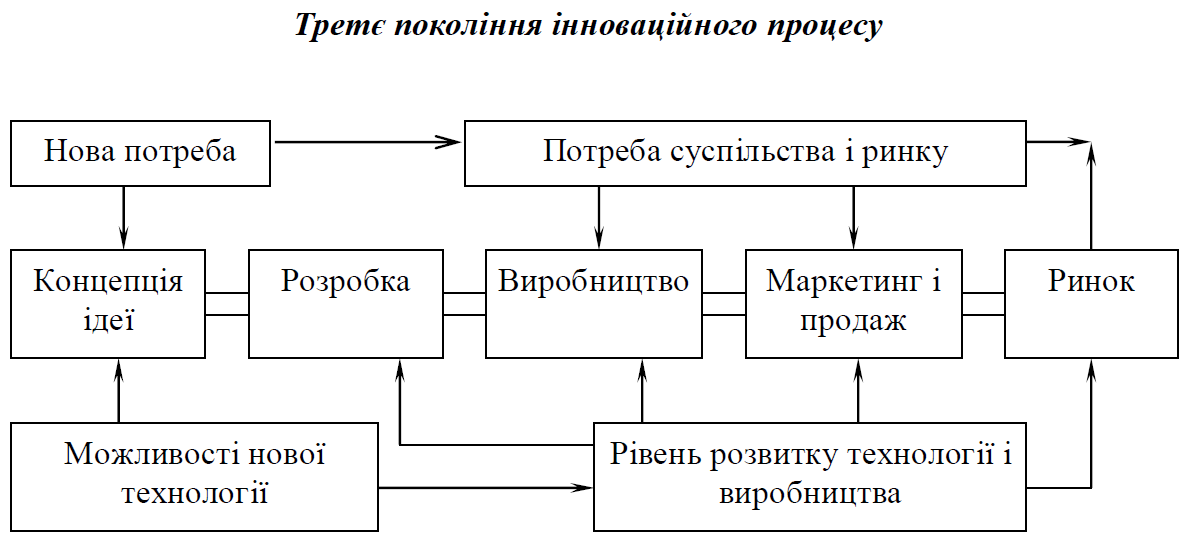 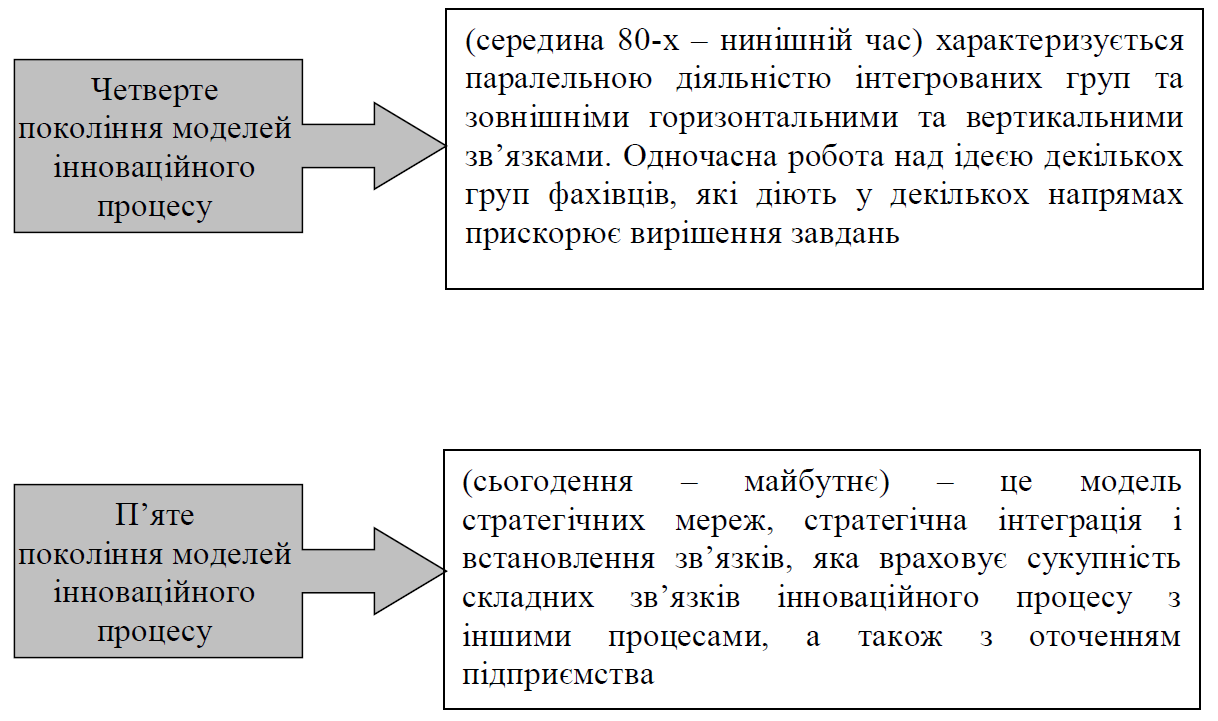 4. Джерела та методи творчого пошуку інноваційних ідей
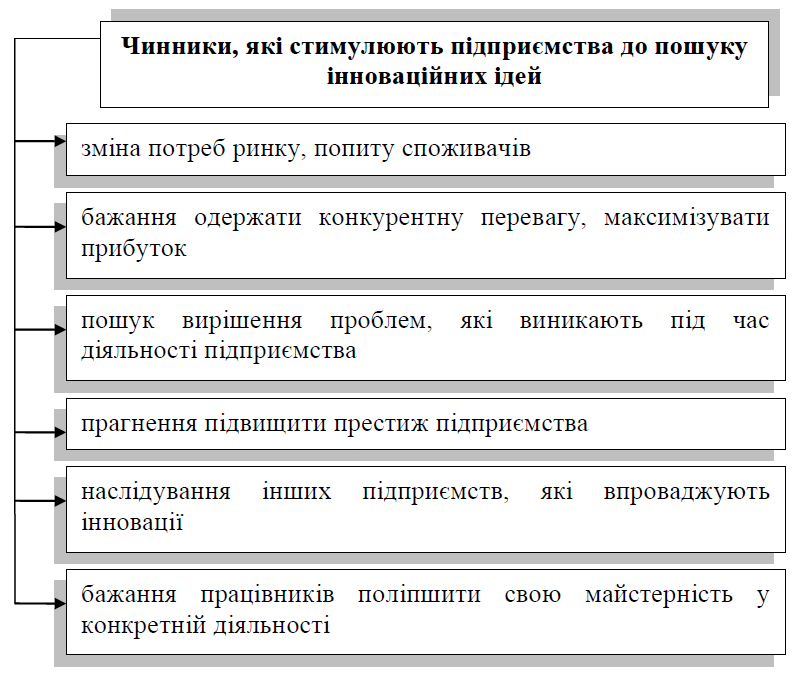 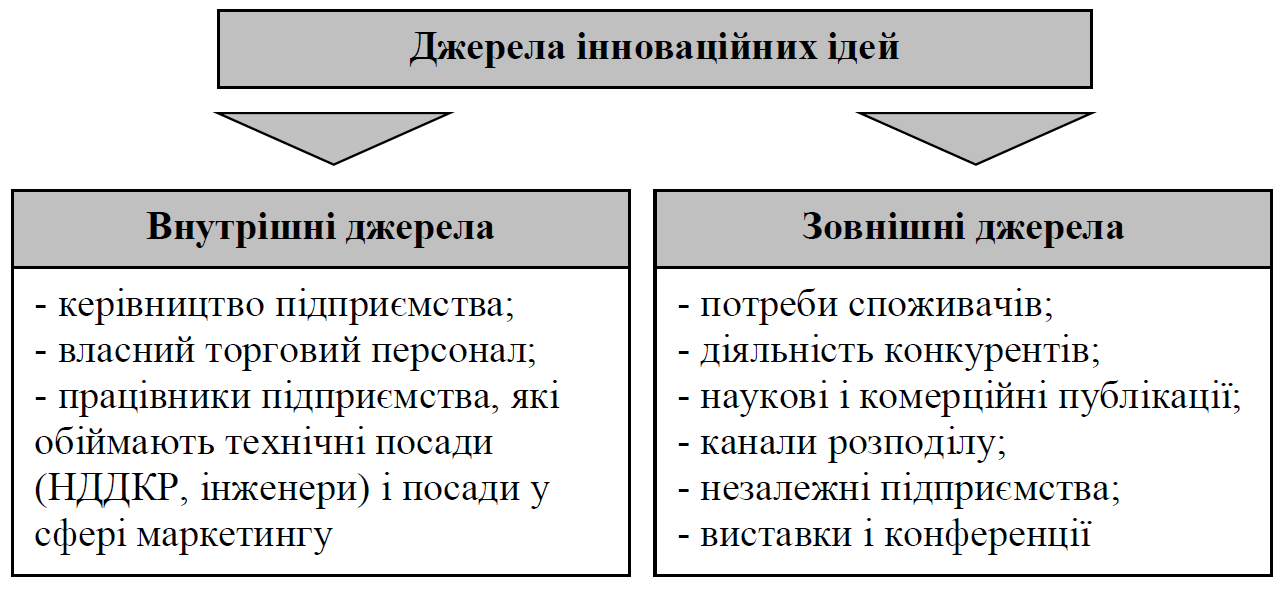 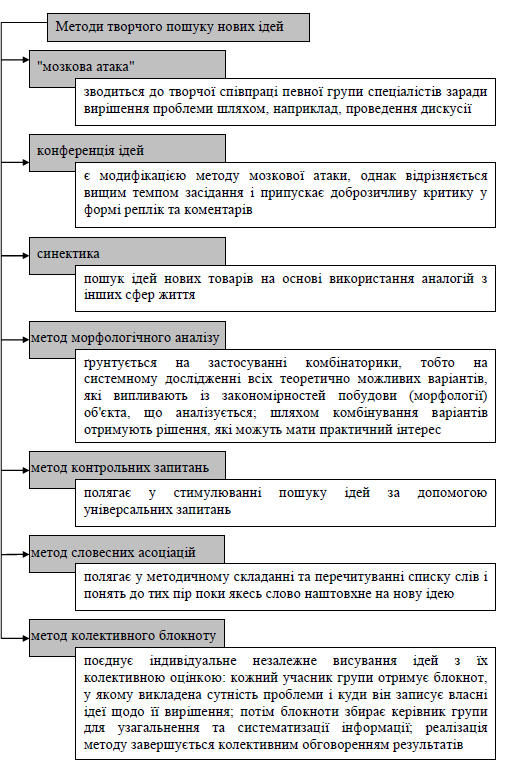 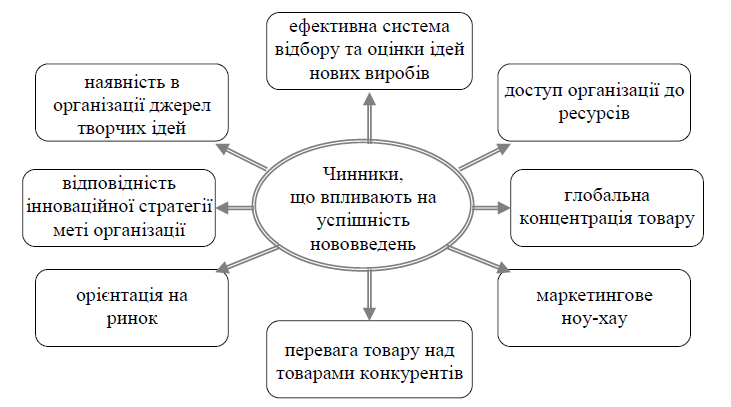 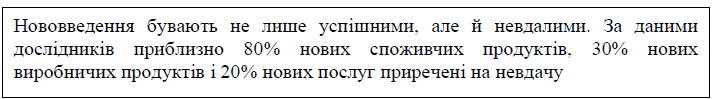 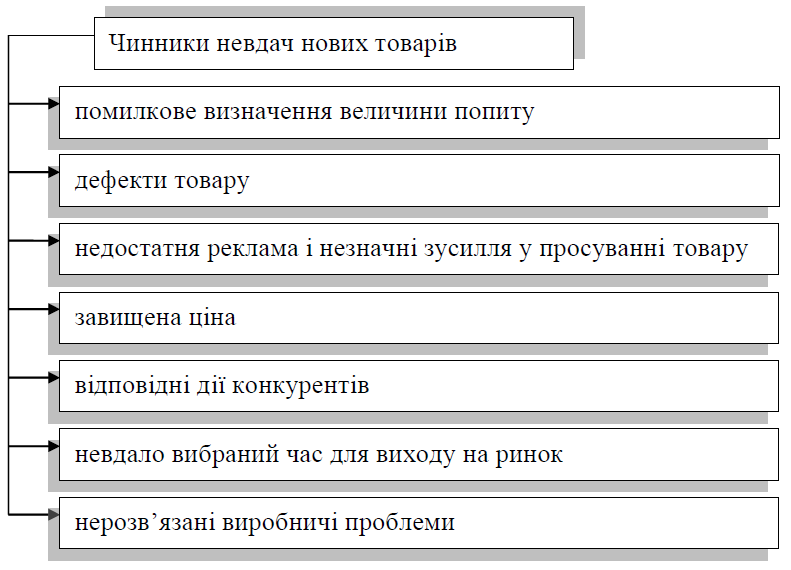